MSS HISTOLOGY 2023LEC 4/LAB
Dr AMAL ALBTOOSH
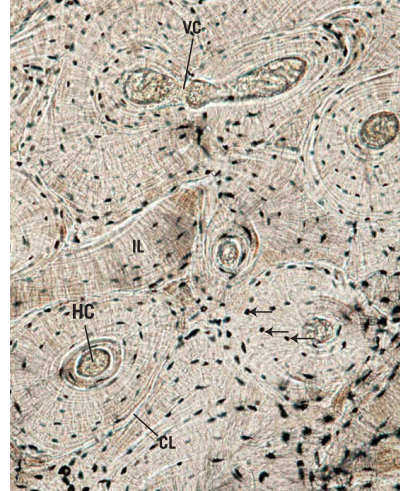 Light micrograph of ground bone. Observe the haversian canal (HC), cementing line (CL), interstitial lamellae (IL), Volkmann canal (VC), and osteocytes within lamellae  (arrows).
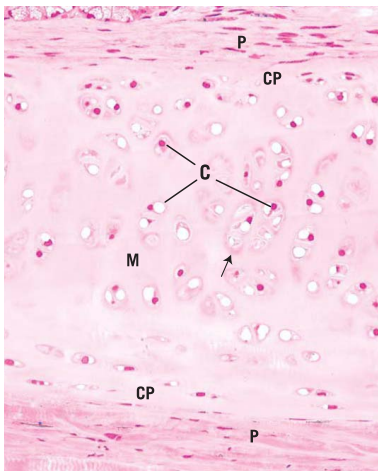 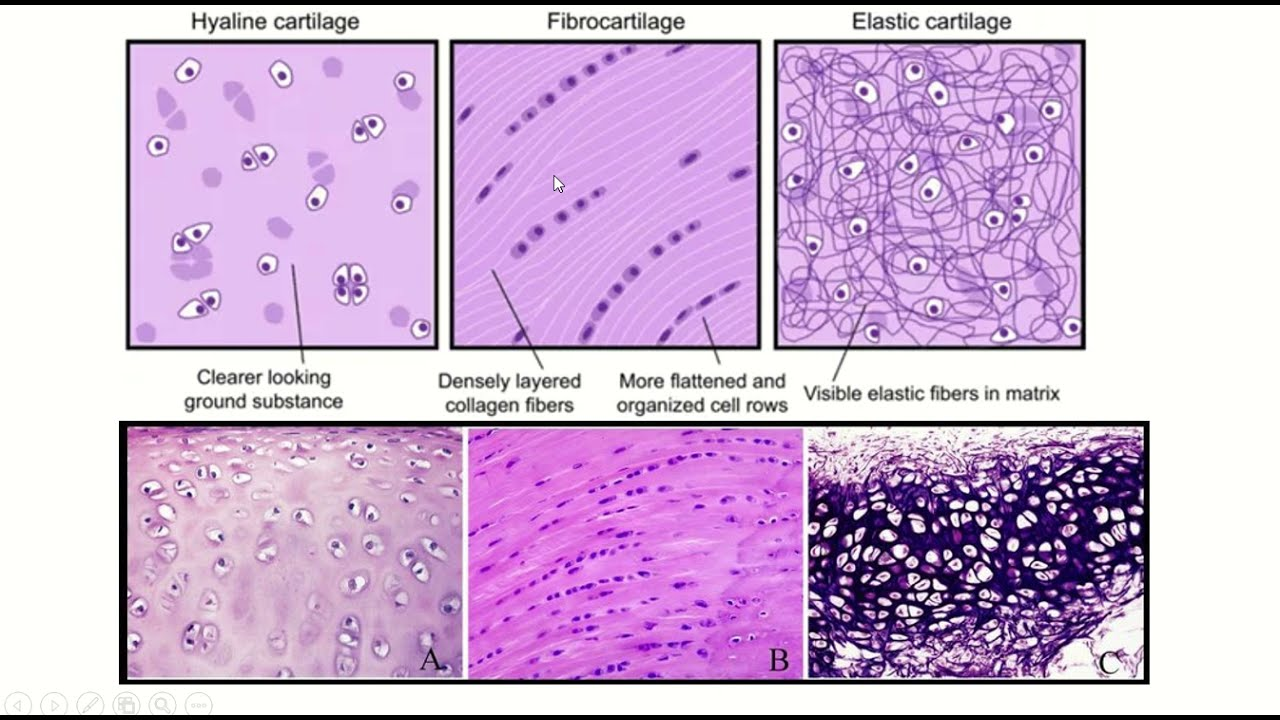 Light micrograph of hyaline cartilage. Observe the chondrocytes (C), perichondrium (P), chondrogenic perichondrium (CP). matrix (M), and the lacuna (arrow).
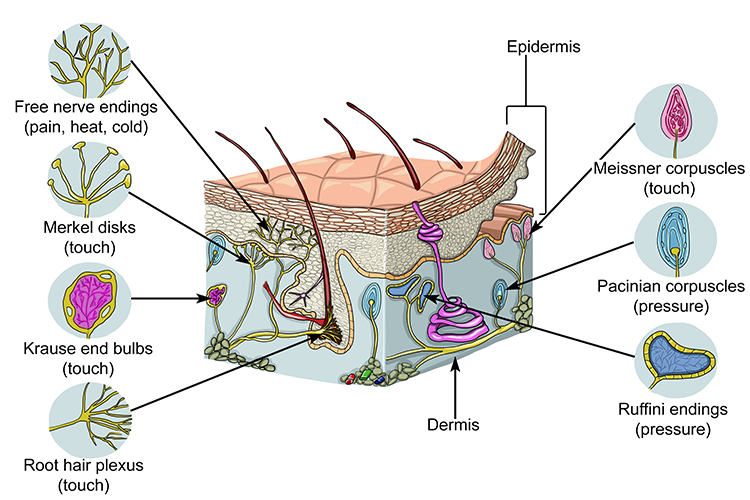 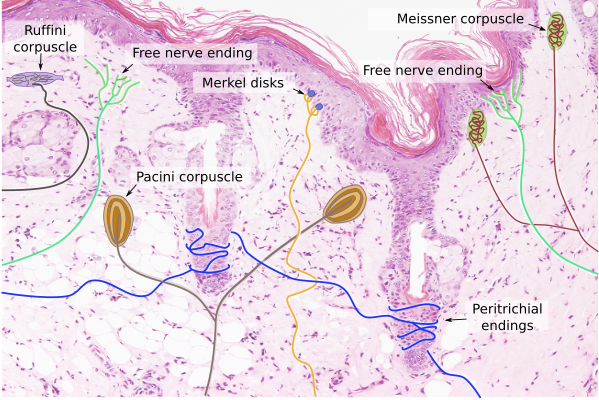 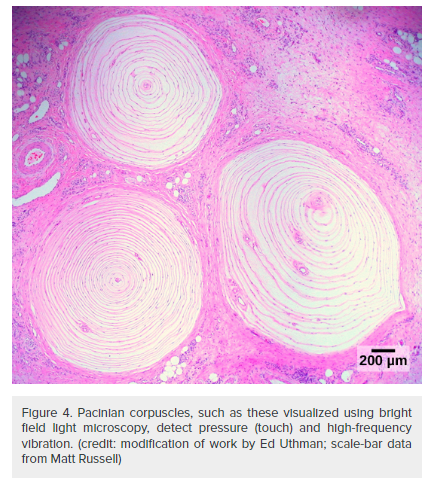 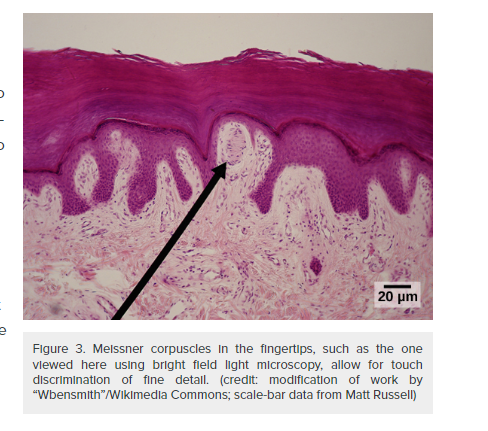 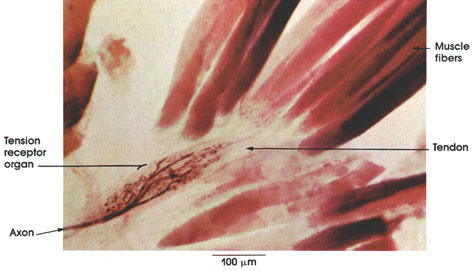 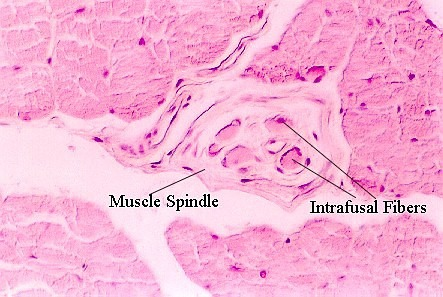